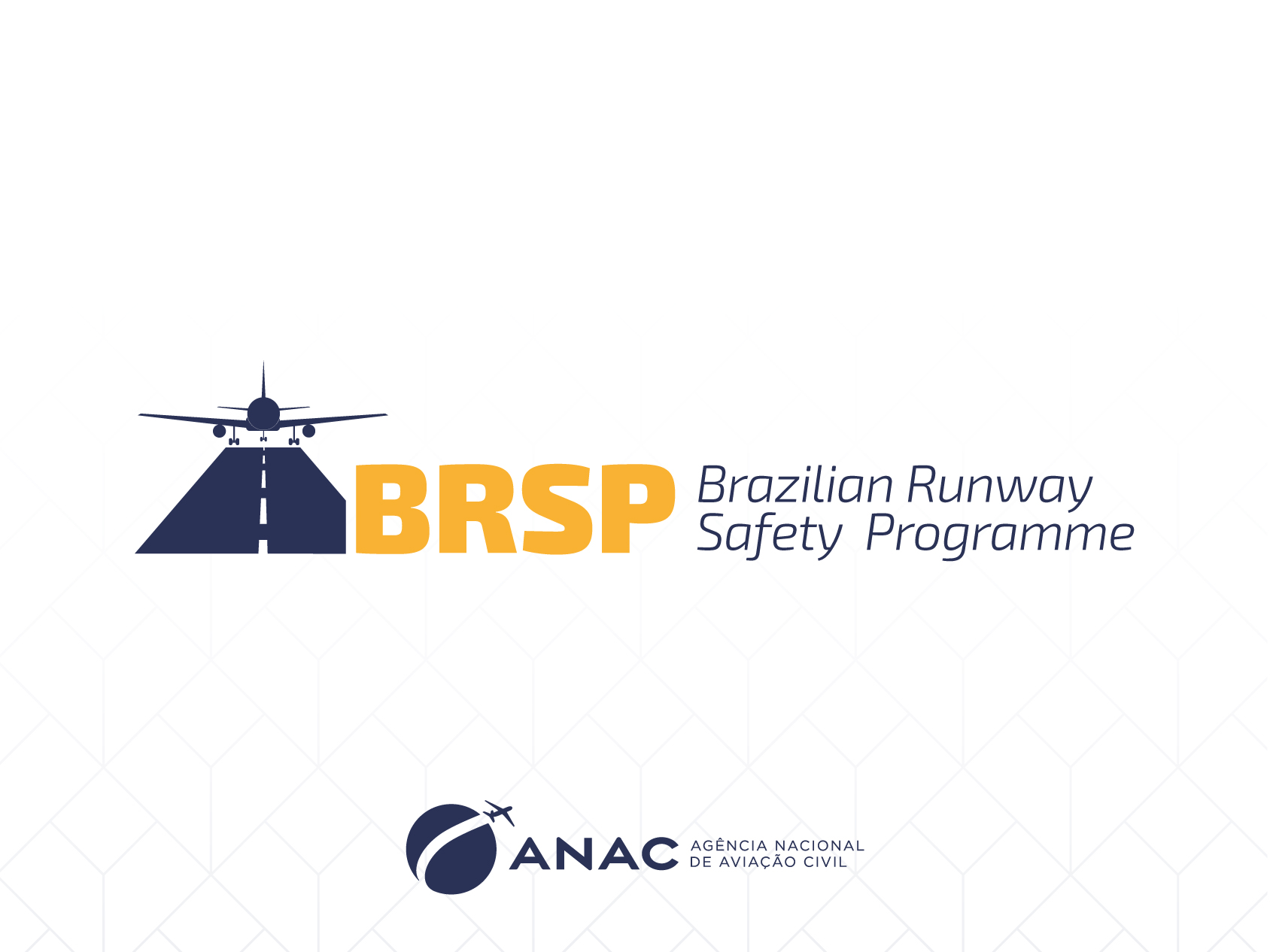 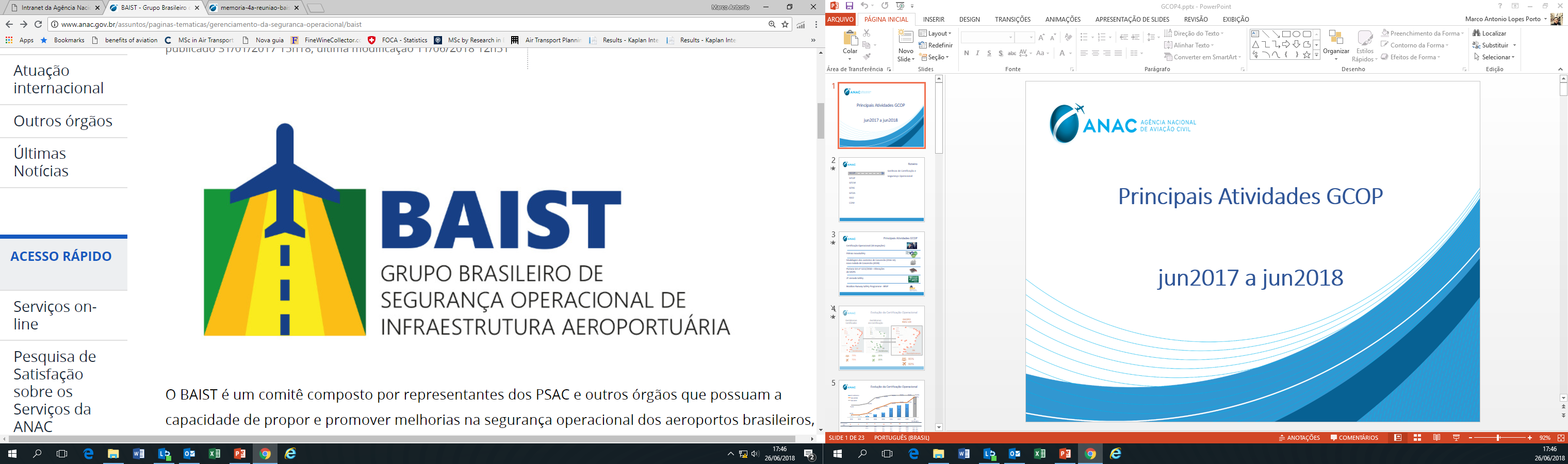 Subgrupo para prevenção de Runway Excursion do BAIST
Reunião BAIST - 27/09/2018
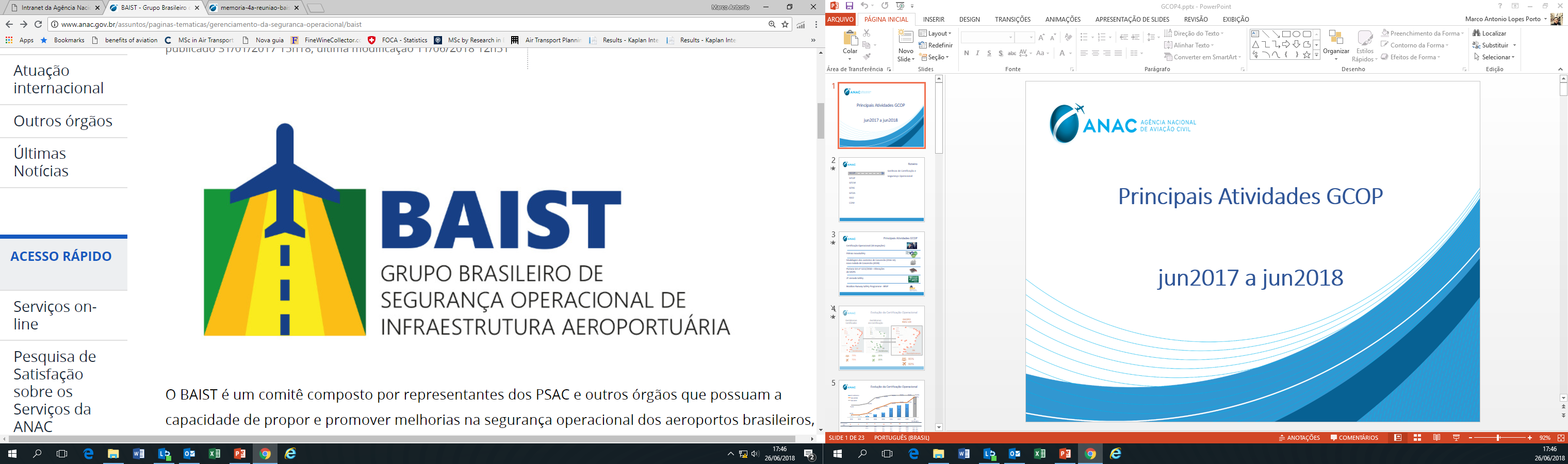 Roteiro
Membros do GT

Atividades desenvolvidas e cronograma de atividades para o Jobcard 1;

Próximos passos.
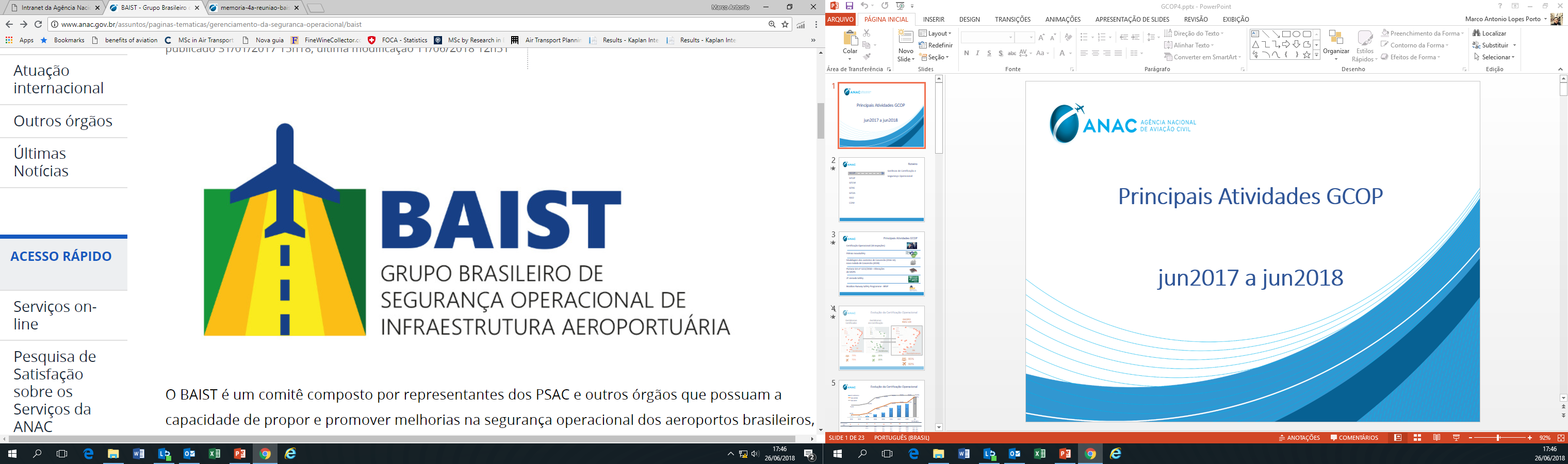 SIA/GCOP – Equipe SGSO
Membros do GT

ANAC
INFRAERO
Moacir Filho
Letícia Andriani
GRUAIRPORT
Fernando Mathias
RIOGALEÃO
Felipe Cavalcanti
BHAIRPORT
Rita de Cassia Maielo Siqueira
DECEA
Ofício nº 190/2018/SIA-ANAC - SDOP
Ofício nº 191/2018/SIA-ANAC - ASEGCEA
Servidores do DECEA presentes na última reunião
Maj. Serafim
Cap. Cristian
Cap. Adelson
Cap. Souza
2º Ten Leonardo
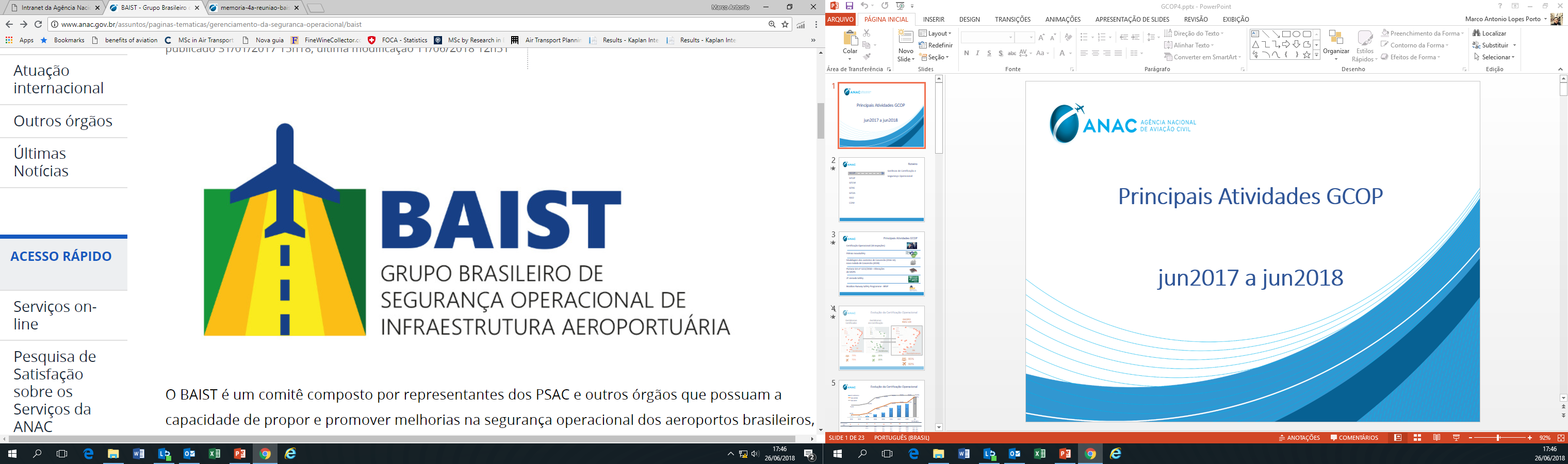 Job Card 1
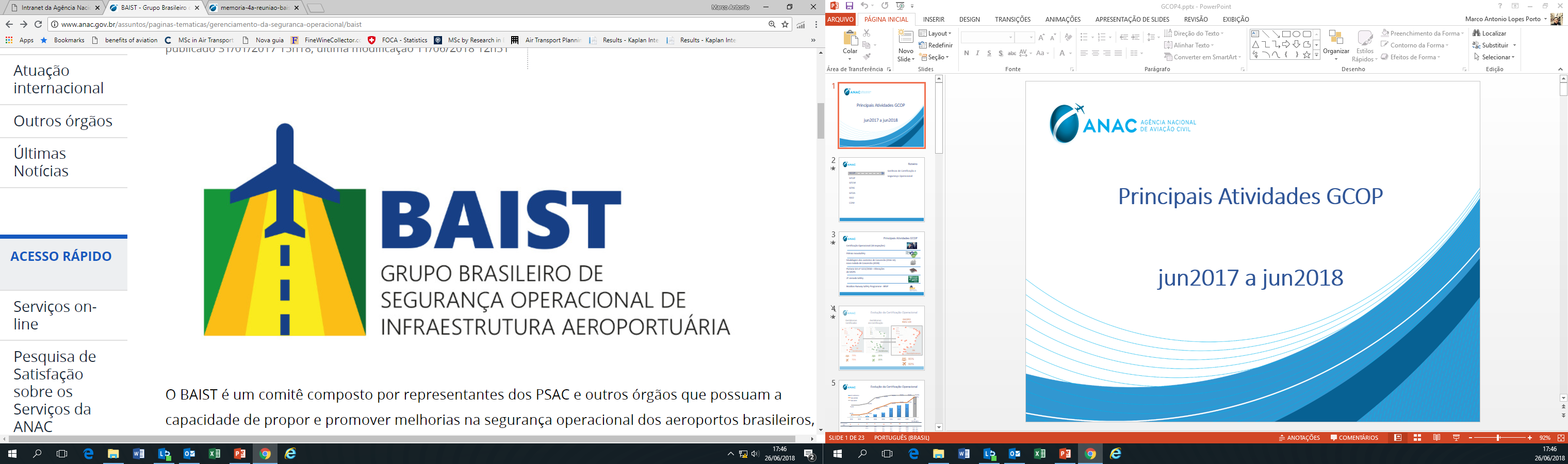 Job Card 1
Atividades desenvolvidas e cronograma de atividades
SIA/GCOP – Equipe SGSO
Job Card 2
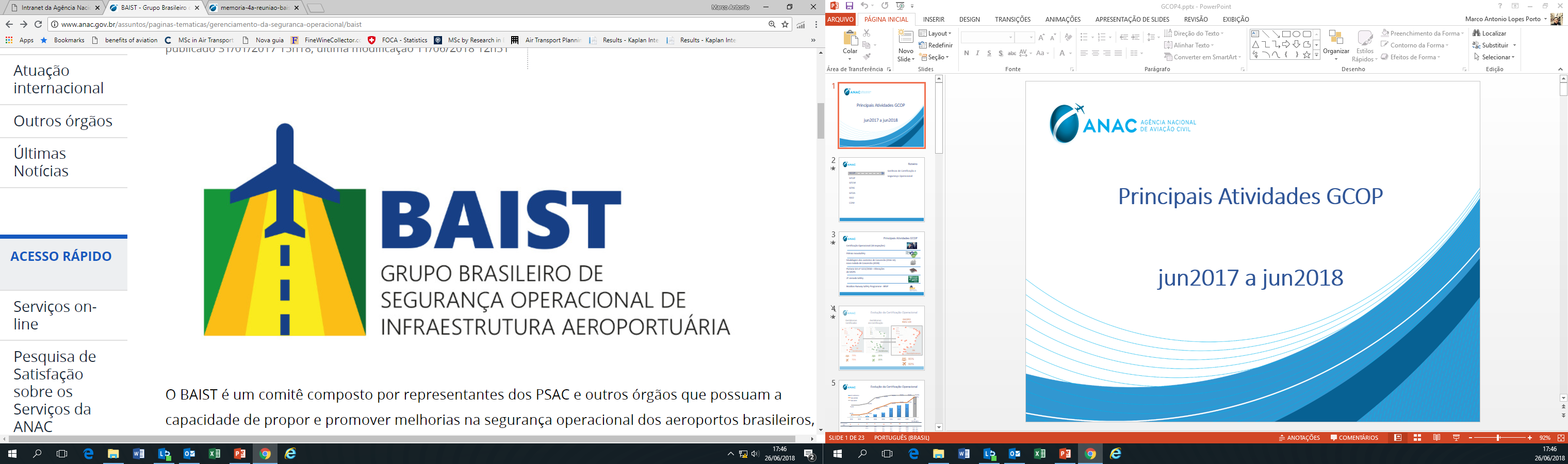 Job Card 2
SIA/GCOP – Equipe SGSO
Próximos passos
Próximos passos:
Finalizar o entendimento do modelo adotado para implementação do RCR (ANAC e DECEA)
Apresentação aos membros do GT-RE para avaliação;	
Ajustes formais e publicação do(s) documento(s) pela ANAC e DECEA;
Tratativas para realização do projeto piloto (Jobcard 2).
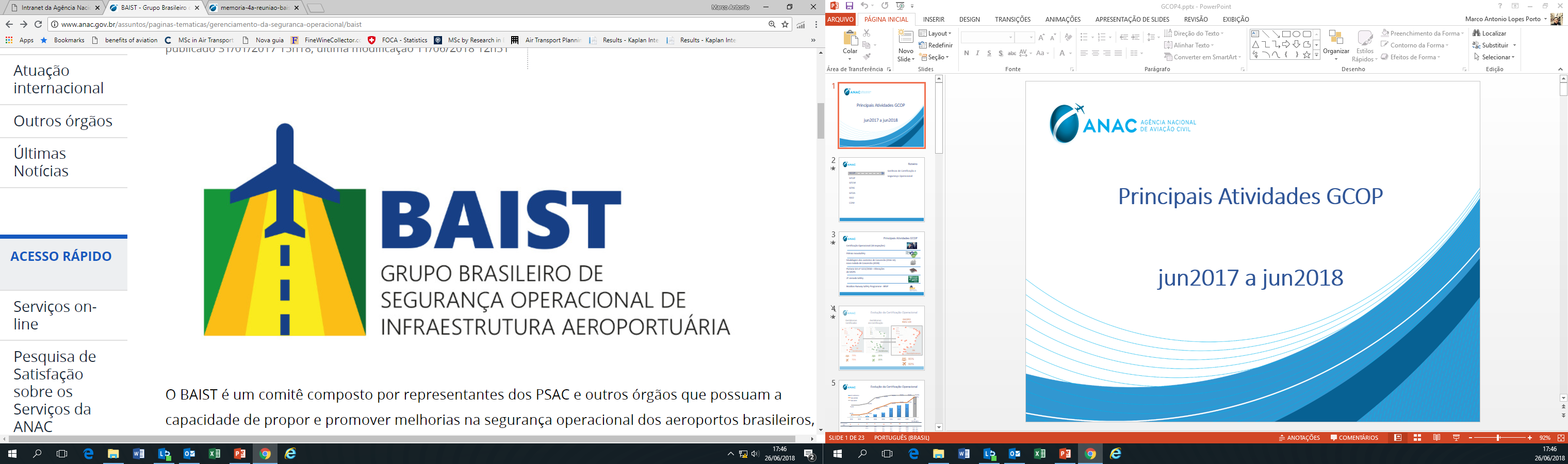 SIA/GCOP – Equipe SGSO
E-mail do Subgrupo
re.baist@anac.gov.br
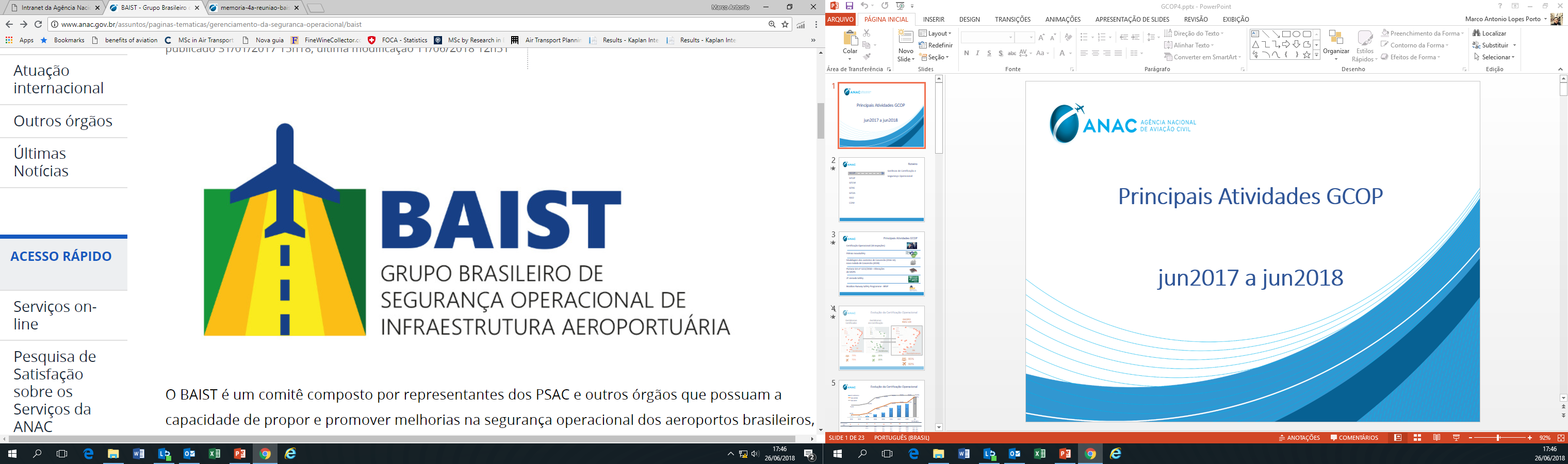 SIA/GCOP – Equipe SGSO
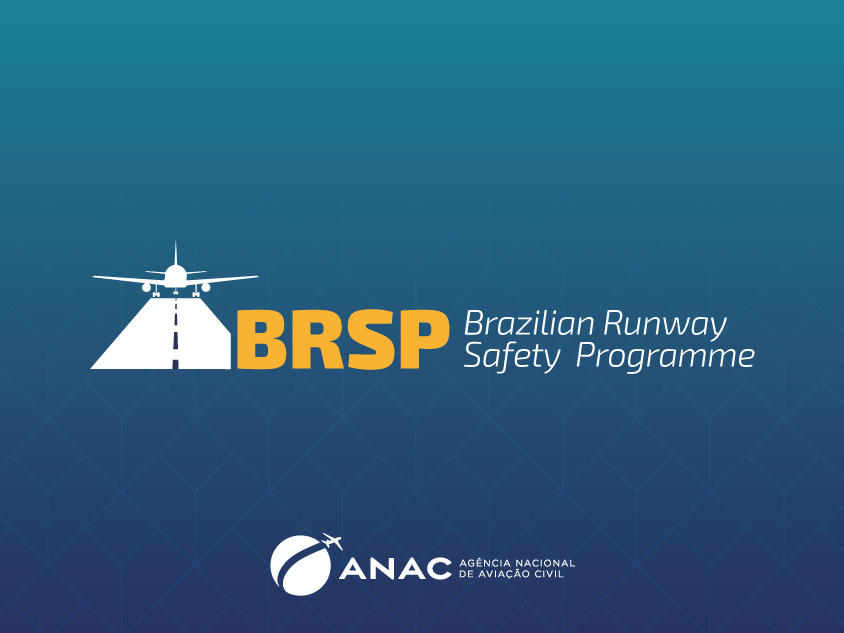 Obrigado!
re.baist@anac.gov.br